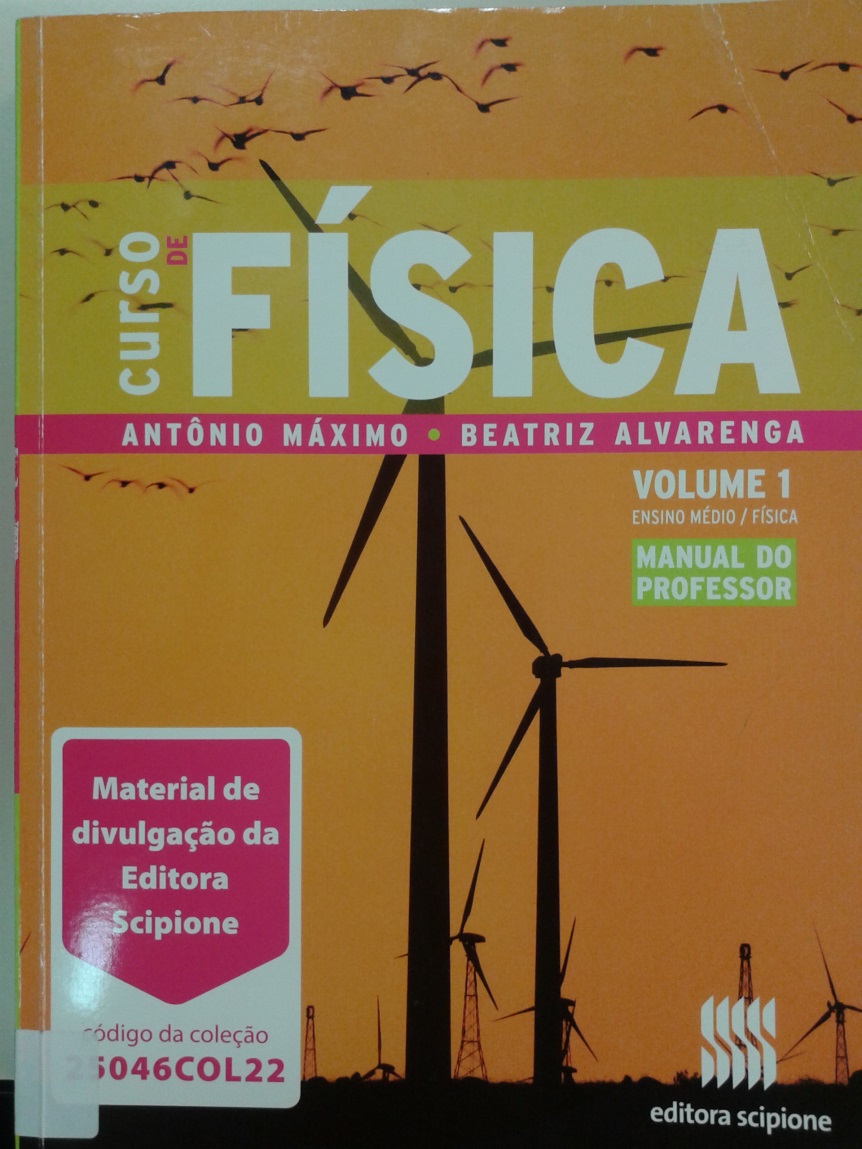 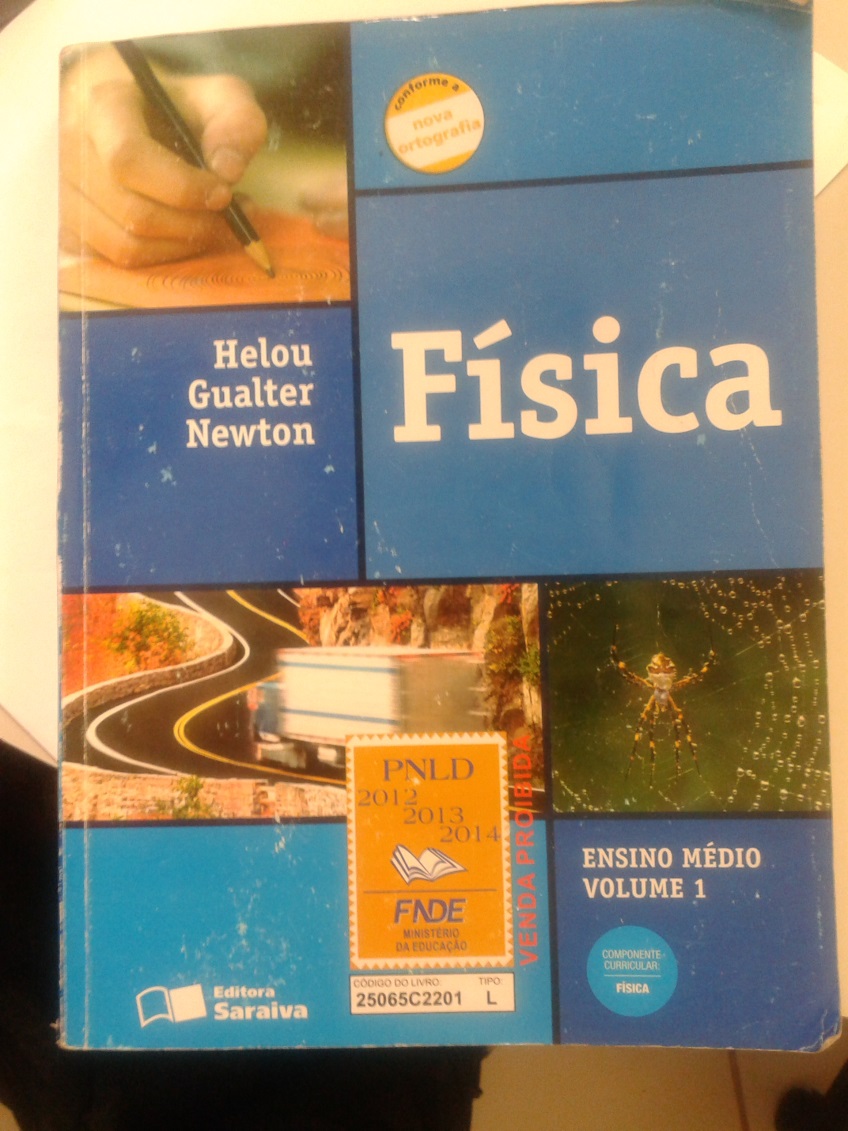 Curso de físicaAntônio Máximo e Beatriz Alvarenga
Volume 1 - Mecânica  
Unidade 1 - Introdução 
Capítulo 1- Medidas
Unidade 2 - Cinemática 
Capítulo 2- Movimento retilíneo 
Capítulo 3- Vetores
Unidade 3 - Leis de Newton 
Capítulo 4- Primeira e terceira Leis de Newton 
Capítulo 5- Segunda Lei de Newton 
Capítulo 6- Gravitação universal
Capítulo 7- Hidrostática.
Unidade 4 - Leis de conservação 
Capítulo 8- Conservação da energia
Capítulo 9- Conservação da quantidade de movimento.
Volume 2 - Física Térmica e Óptica 
Unidade 1 - Temperatura – dilatação – gases 
Unidade 2 - Calor
Unidade 3 - Ótica e ondas 
Volume 3 - Eletricidade, Magnetismo e Física Moderna 
Unidade 1 - Campo e potencial elétrico
Unidade 2 - Circuitos elétricos de corrente contínua 
Unidade 3 - Eletromagnetismo 
Unidade 4 - Física Contemporânea
Capítulo 4. Primeira e terceira leis de Newton

4.1. Força. A primeira lei de Newton
4.2. Equilíbrio de uma partícula
4.3. Terceira lei de Newton
4.4. Força de atrito
4.5. Isaac Newton
Apêndice
A.1. Momento de uma força
A.2. Equilíbrio de um corpo rígido
Capítulo 5. Segunda lei de Newton

5.1. A segunda lei de Newton
5.2. Unidades de força e massa
5.3. Massa e peso
5.4. Exemplos de aplicação da segunda lei de Newton
5.5. Queda com resistência do ar
5.6. Forças no movimento circular
Apêndice
B.1. Movimento de um projétil
B.2. A aplicação das leis de Newton a sistemas de corpos
Física

Gualter, Helou e Newton
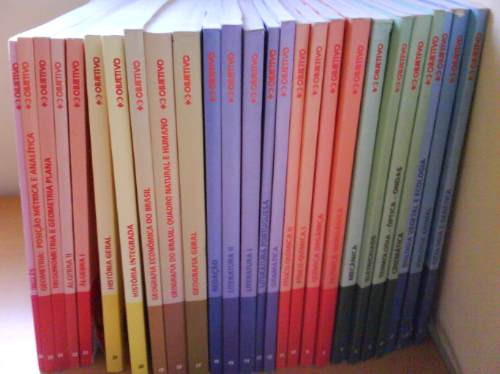 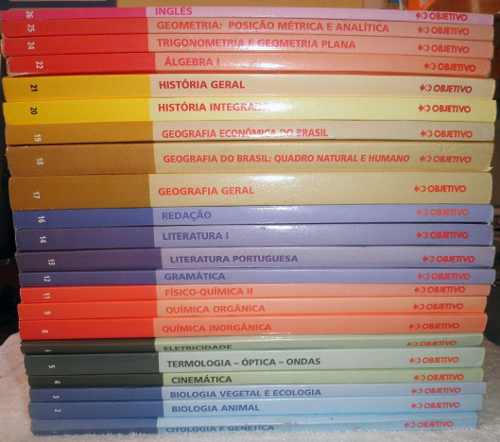 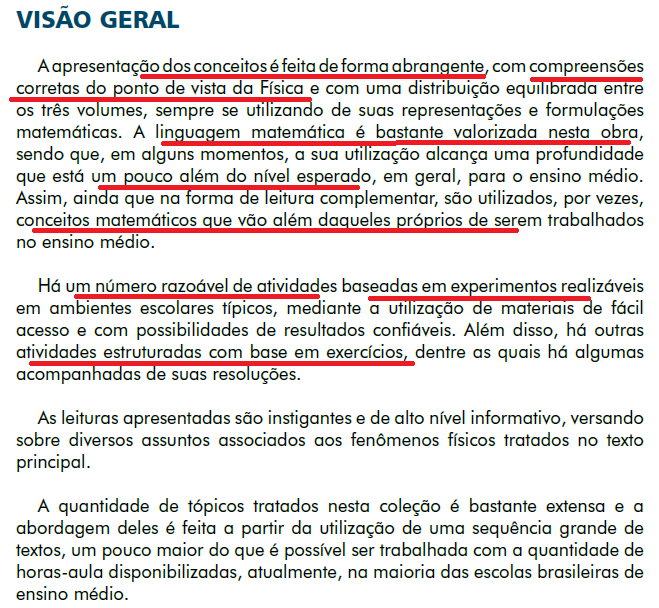 Segundo o guia
Do PNLD 2013
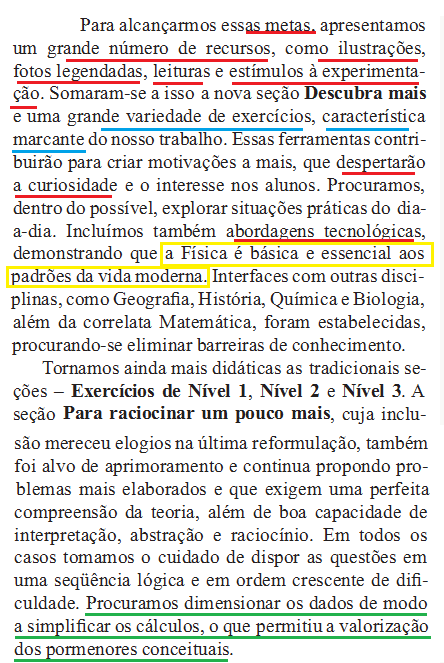 Adequação as metas do PNLD
Papel da Física
Nível de “matematização”
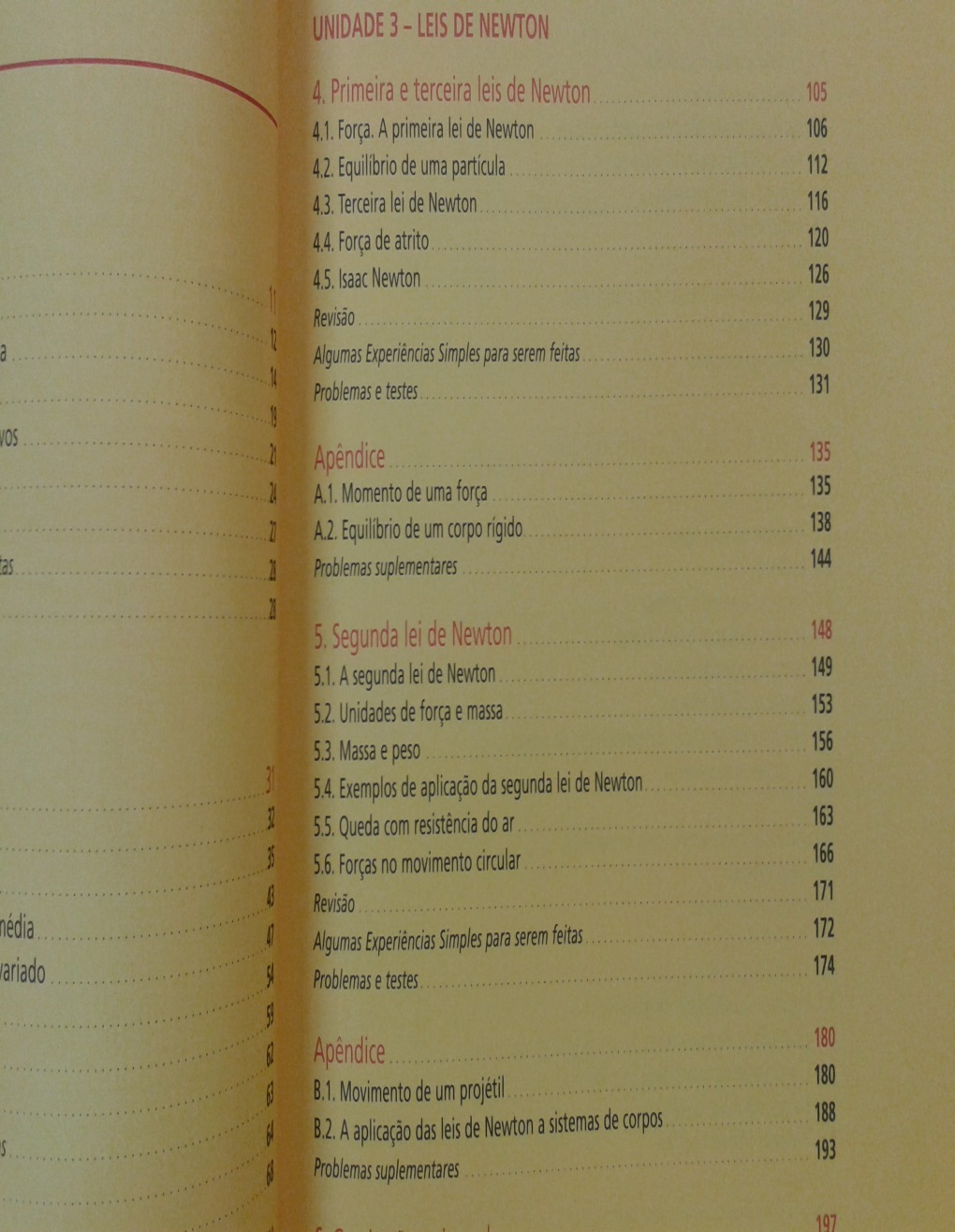 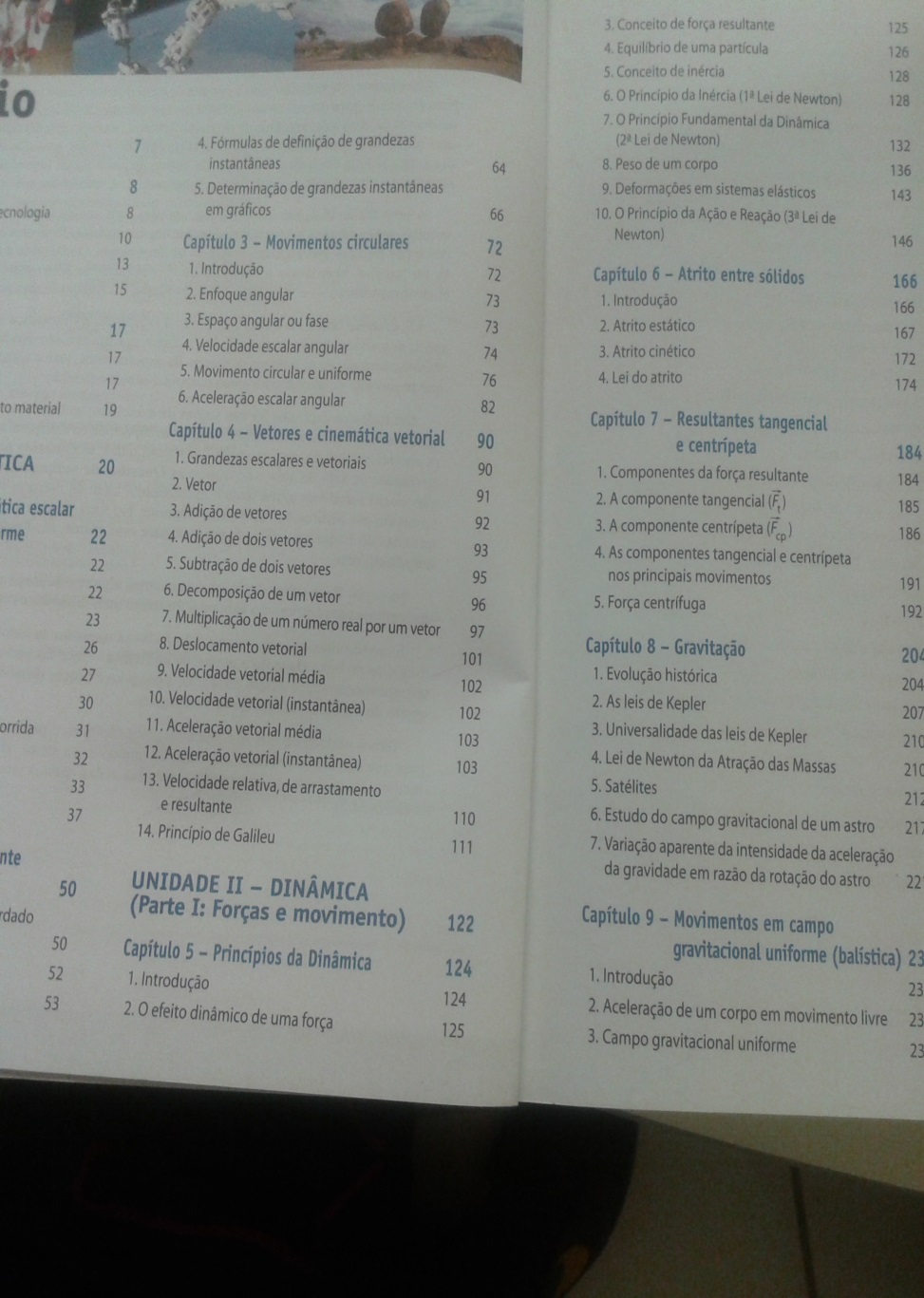 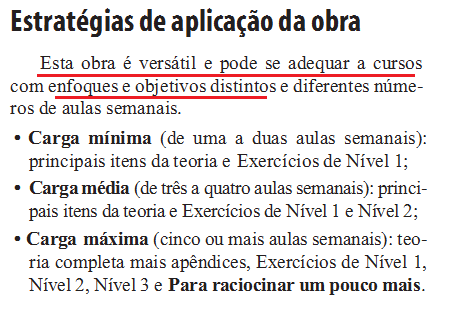 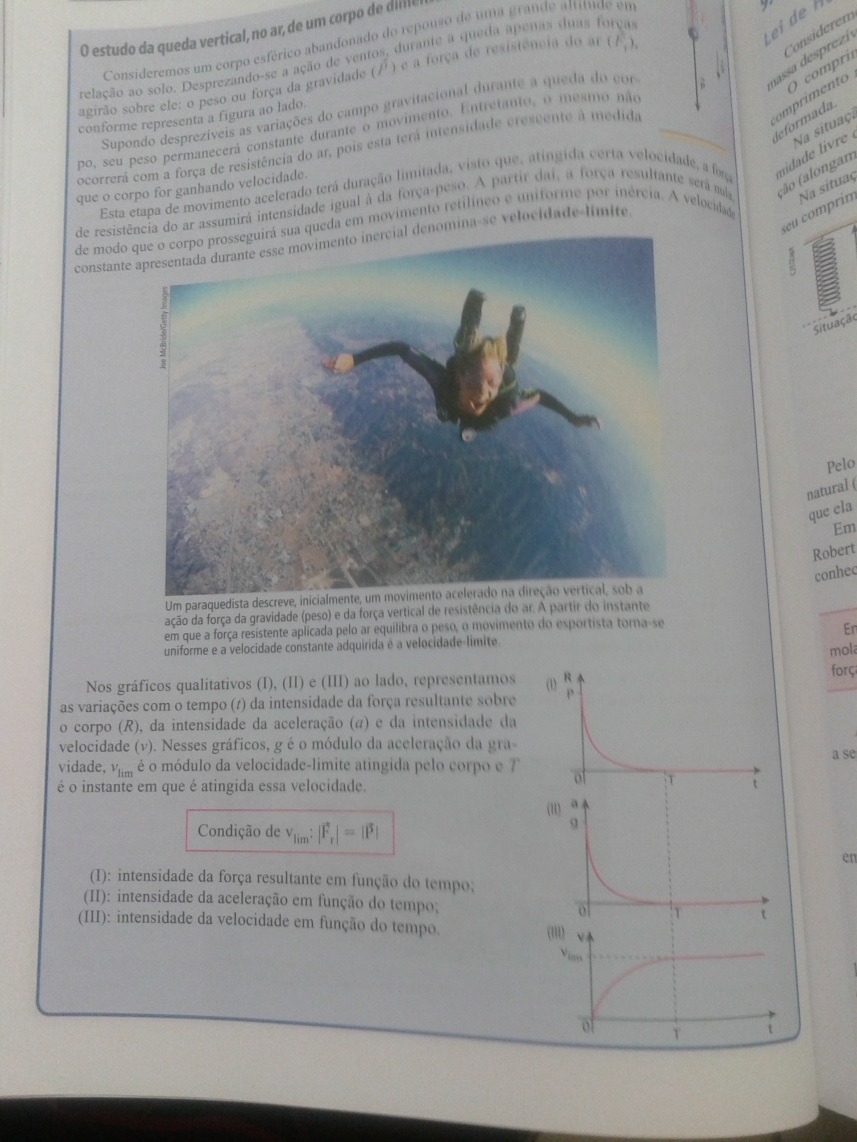 Comentário geral:
“
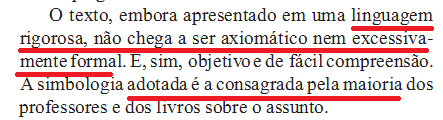 ”
Autores do livro Física